Bienvenidos a la clase de español 1
Srta. Nieves
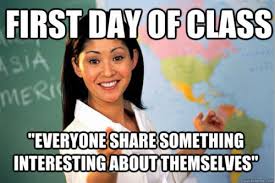 ¿Por qué hablar el español?
Who am I?
Spanish Teacher (8th year)

Spanish/ American 

Graduate from the University of California, Davis 

Family 

Loves to…
 travel, spend time 
with family, listen to all types
of music, read, try new
 foods, learn about different 
cultures.

Multicultural Club co-advisor
And Student Senate Advisor.
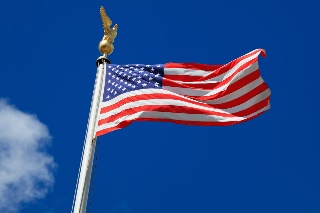 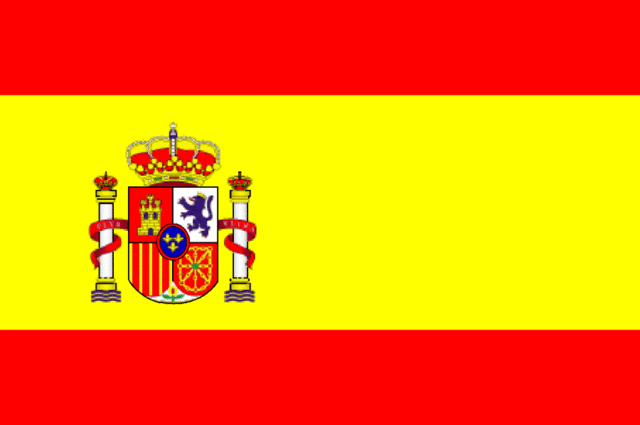 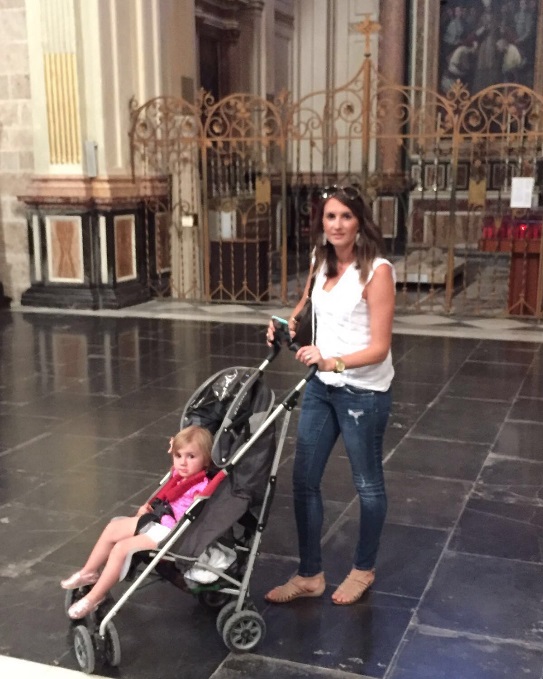 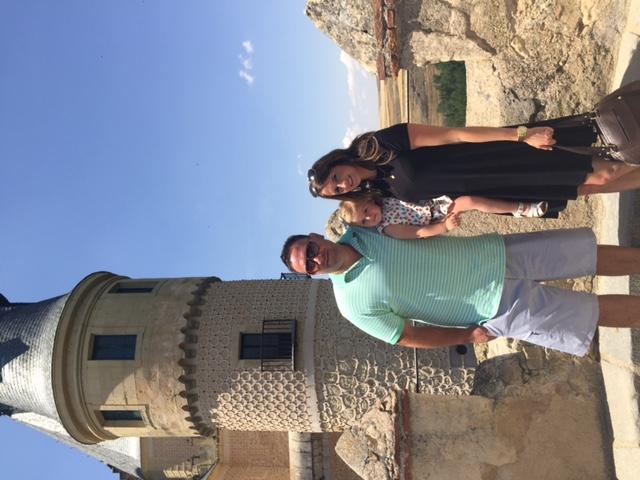 Why am I qualified:
Family from Madrid, España.  Spent a year studying and working in Madrid. Studied language, Spanish literature, history, and culture.  
Graduated from UCDavis with a Bachelors in Spanish Language
Earned Single-subject (Spanish-World Languages) teaching credential at CSUS with a supplementary credential in English. 
8+ years of experience teaching.
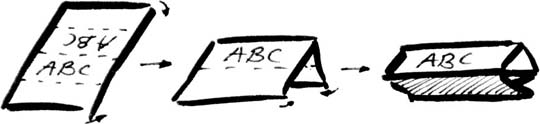 Name Tent:
Write your preferred name ‘’front’’ of the name tent’’.
Draw four symbols or drawings that you would say you most identify with or enjoy doing.  
Write your full name somewhere on the back. (First and Last names)
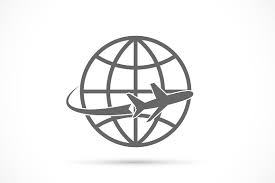 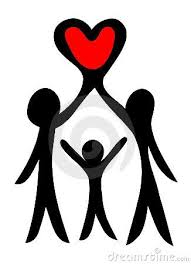 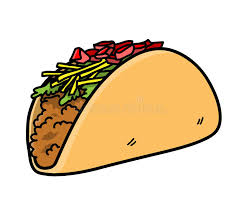 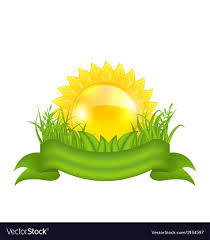 New curriculum adoption
Immediate Immersion
90% speaking in the target language.
Focuses on communication through comprehensible input.
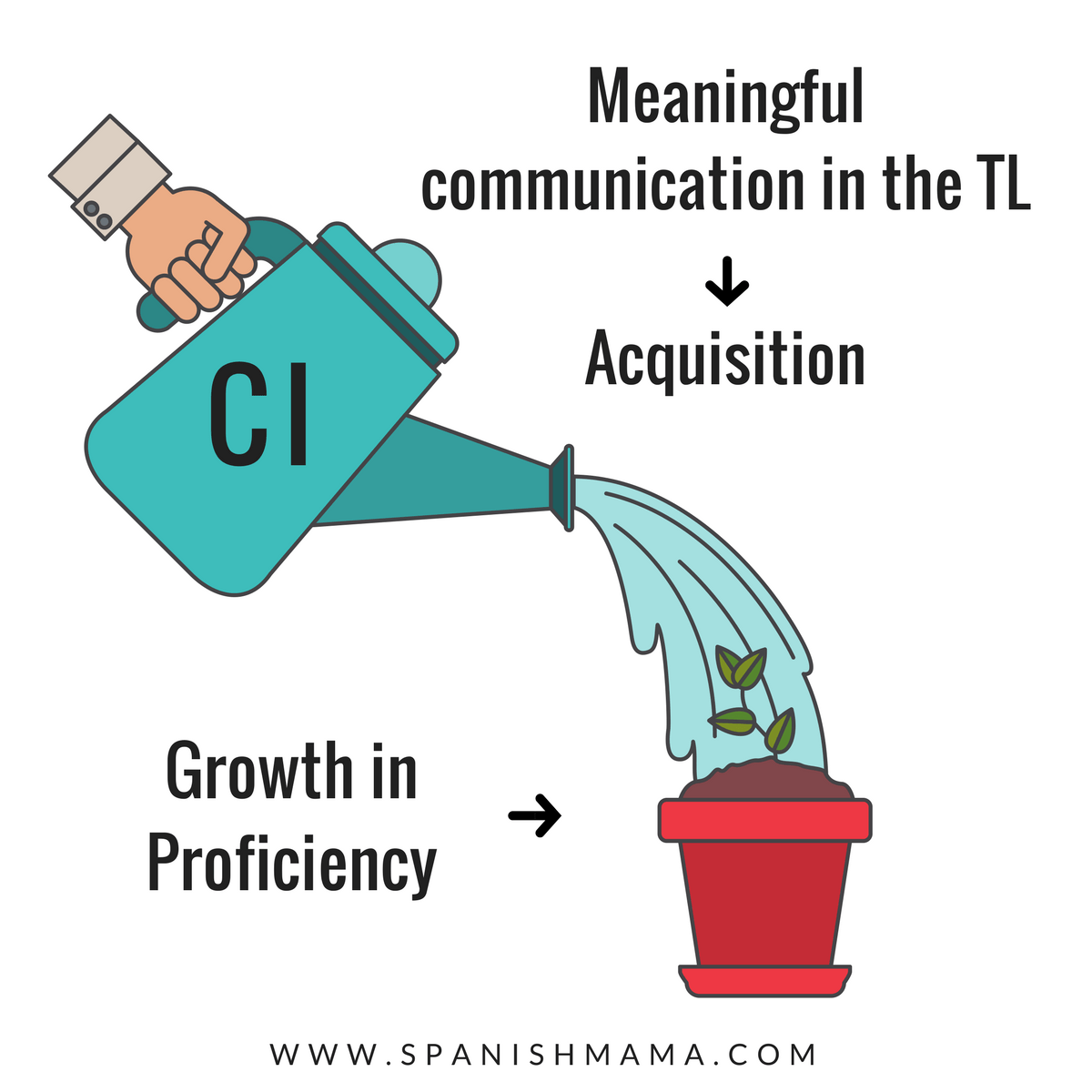 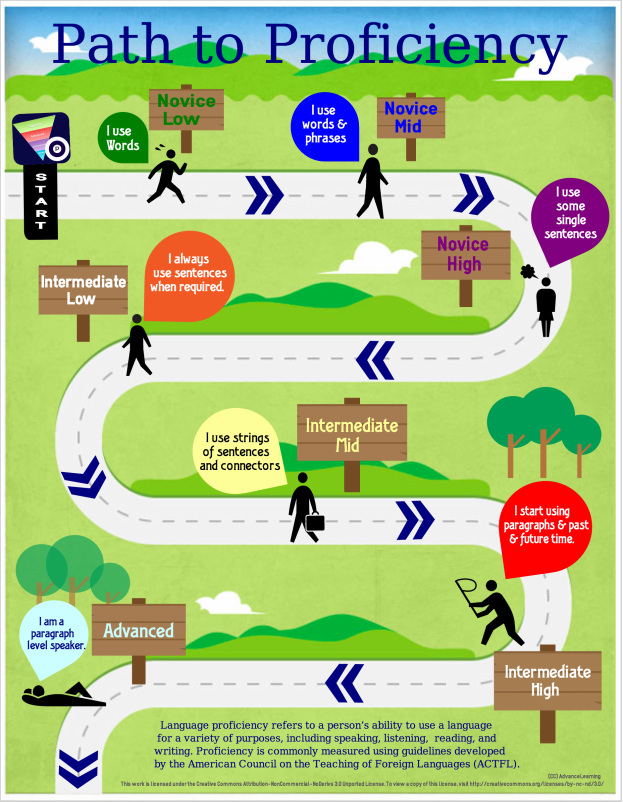 PROGRESS 
NOT
PERFECTION!
Student expectations
Be respectful
Be prepared
Be present
Be on time
Set goals and complete work with integrity 
Participate 
Have an open mind 

Required materials:  Notebook, pens/pencils, paper, white board marker.
4 corners
Listen to the options.
Go to the corner that you most agree with.
Talk with the people that are in your corner.
During the break I…
1. had to work
2. watched a lot of TV or played videogames.
3. traveled somewhere.
4. went shopping.
I would rather watch…
A romantic movie.
A sci-fi movie.
A horror movie.
A comedy.
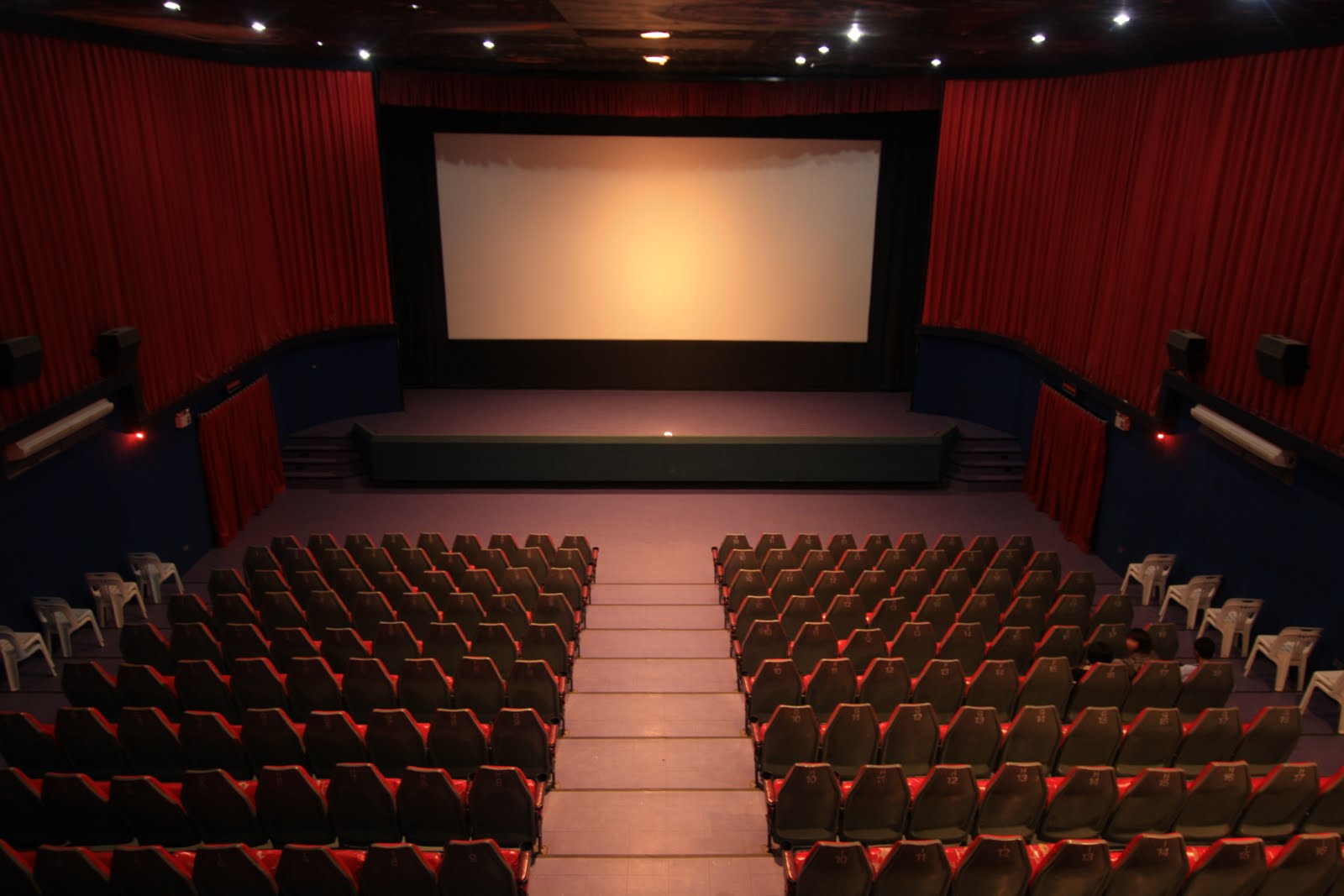 I like…
Snapchat
Pinterest
SportsCenter app
Instagram
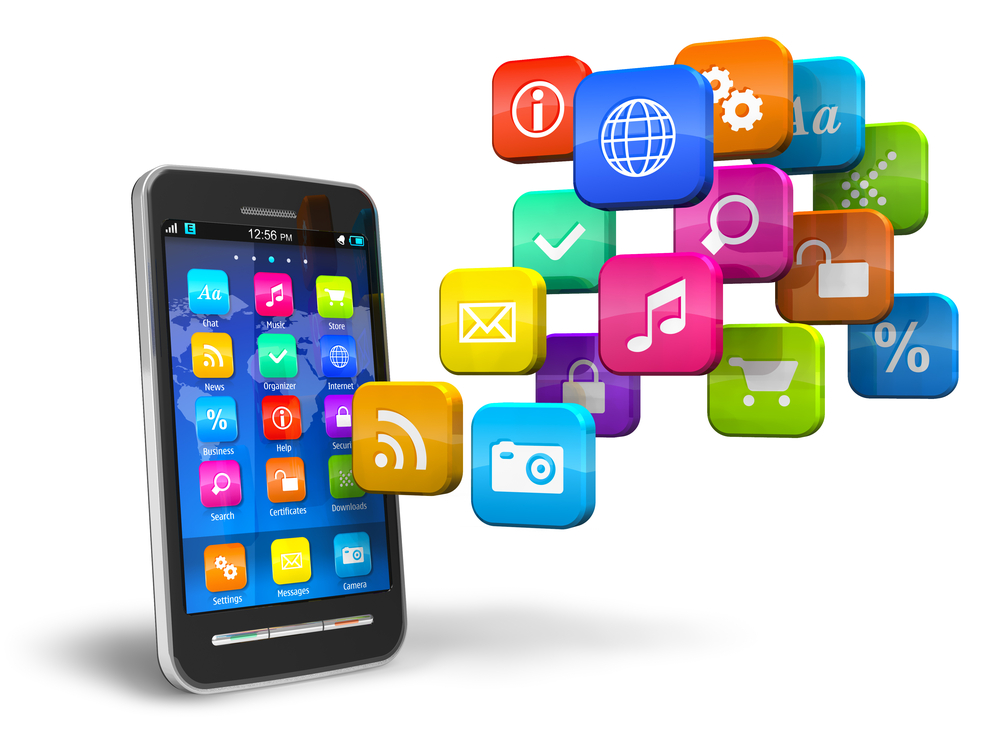 My dream vacation is…
A cruise to Alaska. 
A Caribbean get-a-way.
Backpacking through Europe.
An African Safari.
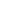 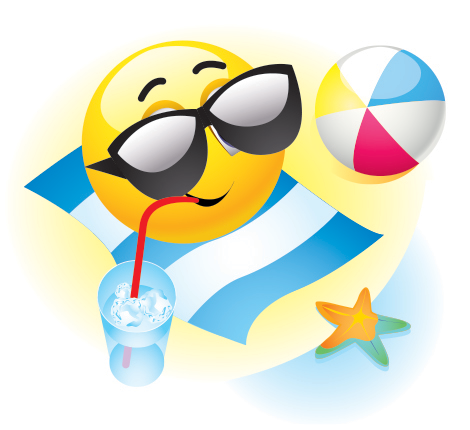 I have a…
Dog or a cat
Both dogs and cats
Farm animals
No animals
I would rather listen to..
Rap and hip hop music
Country Music
Classical
Pop music
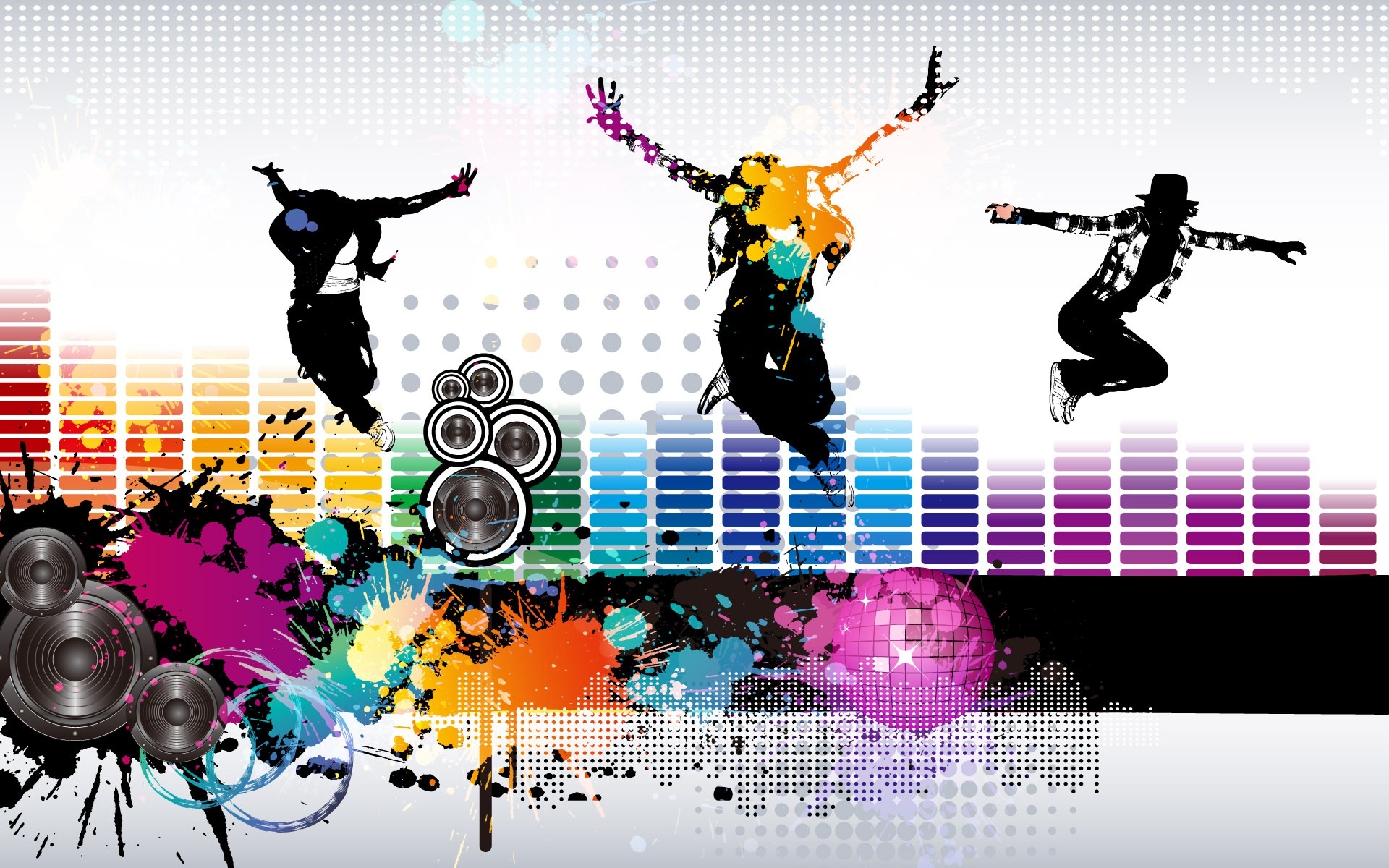 I would rather be…
An English teacher
A graphic designer
An engineer
A radiologist
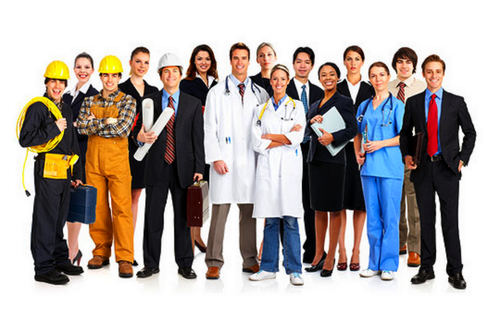 I like to read…
Online articles
Comic books
Non-fiction 
Sci-Fi
If I could dress as my favorite decade it would be…
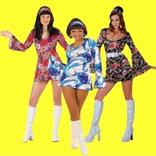 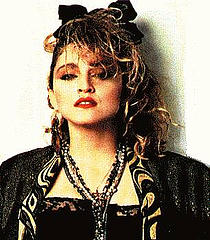 60s
70s
80s
90s
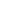 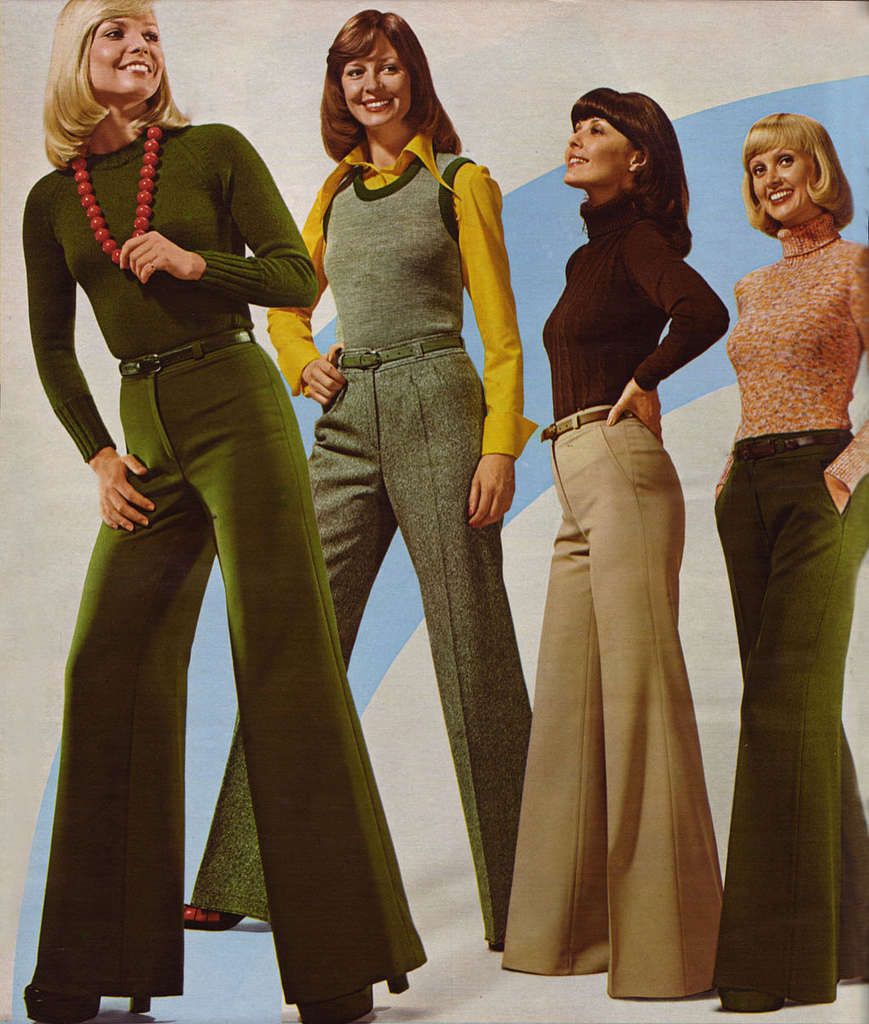 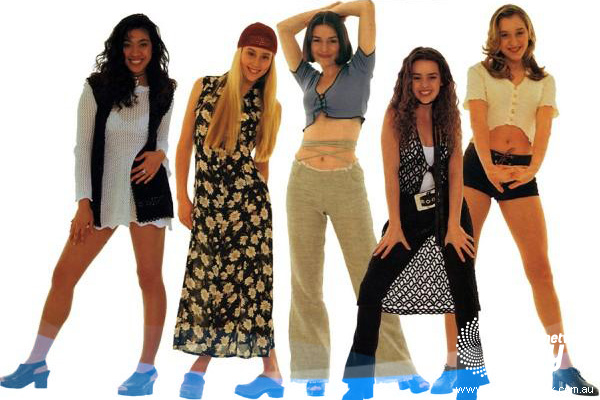 I prefer
Summer
Winter
Spring
Fall
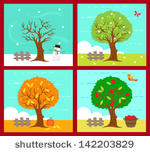 I…
Was born in another country 
Was born in another State
Have lived in another region of California. 
Have lived in Sacramento my whole life.
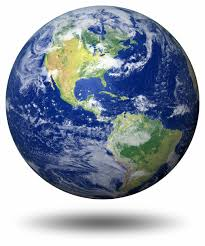 Why is google translate not good enough?
Warm-up DESPEGUE (Day 2): On a piece of paper
Nickname/preferred name 
Email address
Biggest pet peeve 
Favorite app on your phone
Fun fact about yourself
Ethnicity you most identify with
When you can use your Spanish.
Don’t worry!
It doesn’t count! :)

On the same paper of your warm-up, make a list of any Spanish words that you know (please don’t copy anyone or from around the room unless you already know them). 

You will have five minutes to complete your list.

Be sure to put your name on your paper!!
Pre-Test
Day 2: Student expectations
Be respectful
Be prepared
Be present
Be on time
Set goals and complete work with integrity 
Participate 
Have an open mind 

Required materials:  Notebook, pens/pencils, paper, white board marker
R-E-S-P-E-C-T
Biggest classroom rule:  RESPECT ONE ANOTHER

Define RESPECT in your own words. 

Everyone has the right to education in our country. 
No one has the right to take it away from you.
Group Discussion:
In groups of three, discuss the essential questions.
Designate a note-taker and a speaker.
Essential questions and importance of learning Spanish:
What are the benefits and personal gains of speaking another language?
How does culture shape or influence a language? What are some examples? 
When does one become fully proficient in a language?  
How can I communicate effectively with the Spanish I already know?
El mundo hispano:
What are the Spanish-speaking countries?
With your shoulder partner, write down a list of all the Countries that speak Spanish that you know about.
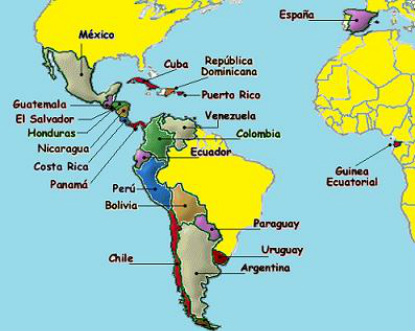 Spanish-speaking country trivia
Kahoot!
Frases útiles
Repitan las frasen útiles.
Day 3: What I need to know about you. Answer the questions on a piece of paper.
1. Define respect in your own words.

2. Describe what it looks like when you learn a language. 

3. What are some ways you can improve your language skills?
Grade weight categories:
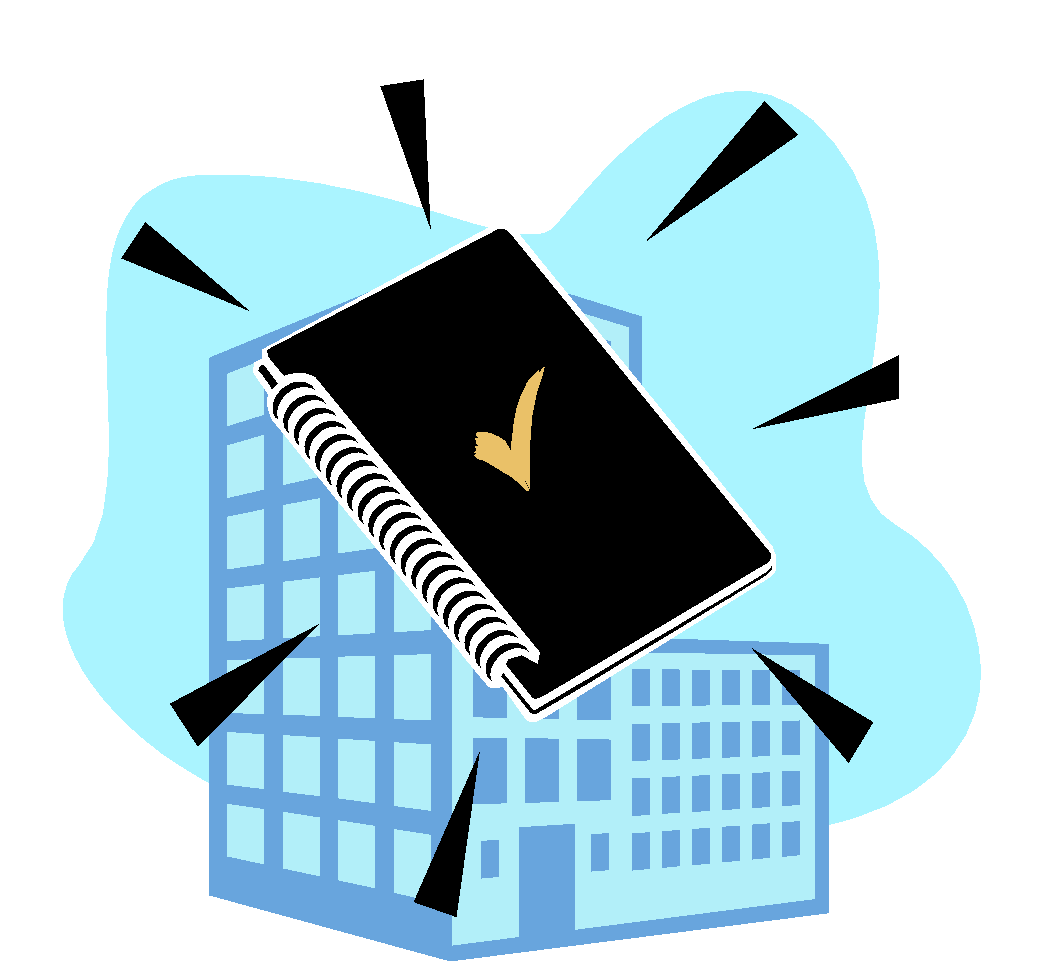 Classroom policies and procedures:
Teacher Contact info
Course description
Materials
Student responsibilities and expectations
Despegues/Aterrizaje 
Homework/Academic Outreach
Participation 
Bathroom use/sign out policy 
Test/Quiz policy
My 7 minute story
Now write me a letter, telling me your story.
DAY 4: Despegue
On Mondays, grab a green ‘’’Despegue’’ Paper 
Write the ‘’Frase Secreta’’
Write the Fecha
Write the Morfema 
1. What are some ways to be successful in a language class?
Aterrizaje
Daily reflection 
You must leave a comment. (required not optional) 
Reflexión de la semana= Last reflection of the week and there will be a question on Fridays.
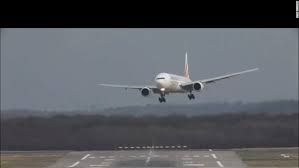 Morfema
Morphemes are a part of a word like prefixes, suffixes, and roots. 

Each day there will be a word of the day based on the week’s morpheme.  During warm-up write it down and its meaning.
Example,
Fac/fact= to make

Fácil=  easy
Voice equity
Choral response vs. individual response
Choral response involves all students and is prompted by the teacher.  Individual response means students raise hand and are called on by teacher to take turns on answer questions. These allow for VOICE EQUITY. 
Práctica:  							
¡Buenos días, clase!
¿Quién es la profesora de español?
Clase, ¿Cómo están? 
¿Cuál es la fecha de hoy? 
¿Cómo se llama tu hermano? 
Clase, ¿Cuál es la mascota de la escuela de River City?
Student Jobs:
Escribir fecha (1st period):  Changed the date
Repartir papeles: hand out papers
Devolver papeles: returned graded papers
Recoger papeles:  pick up papers (to be turned in)
Repartir pizarrones y borradores: distribute white boards and erasers. 
Portero:  Doorman (shuts the door and controls lights directed by Teacher) 

Volunteers for student Jobs: Students who participate in the jobs with receive extra points in participation.
The student’s job is to…
Listen to understand
Ask questions when you don’t understand 
Tell Teacher to slow down ‘’Despacio’’
The teacher’s job is to…
Speak slowly and use language that is understandable. 
Repeat when not understood. 
Check for understanding frequently.
Your notebook:
1. Should be kept in chronological order.
2 First few pages should contain handouts. (See table on contents on board) 
3.Take notes in an organized format (write what you see on the board) or paste in note handouts.
Recycle paper, write notes or do activities on the same page if possible.  Remember to date and title all activities.
Competencia:
Explain ‘’voice equity’’ in your own words. 
What materials do you need for class? 
What do you have to do if you use the bathroom? 
What is a proficiency based classroom?
What is the first consequence if you break one of the rules? 
What is an example of a behavior under the  NO TOLERANCE, that results in an immediate referral. 
How do you earn participation points? 
How can you lose participation points? 
 Where did Mrs. Nieves graduate from? 
What are two of the student expectations and responsibilities?
Continued: